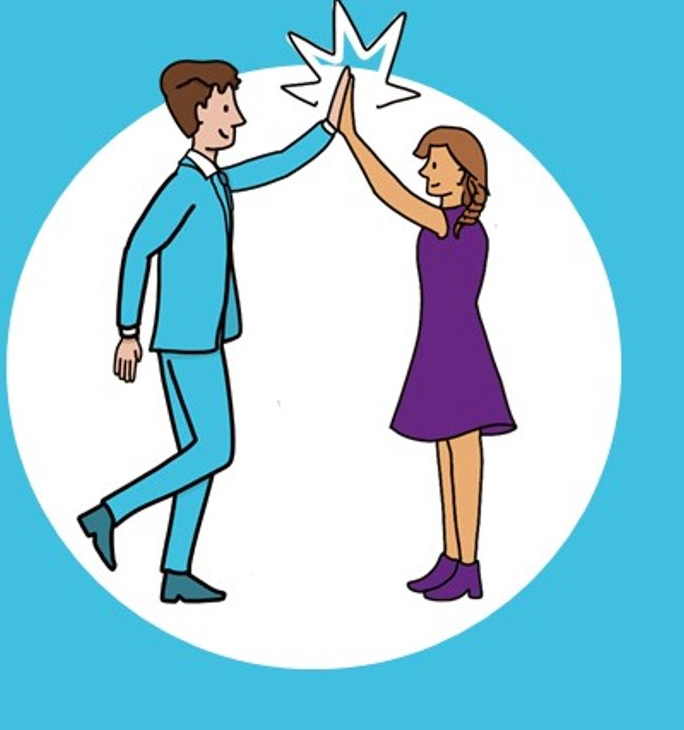 Servicegerichte toegang
De routing naar mantelzorgondersteuning in beeld​
Bijeenkomst 2
[Speaker Notes: Welkom

Doel: Gemeenschappelijk beeld creëren van het doel van de bijeenkomst en de stappen naar het doel toe.
  
Actie: Heet de deelnemers welkom. Licht toe wat het doel van de bijeenkomst is. Vertel wat de stappen zijn die jullie die dag gaan nemen. Het voorlezen van de agenda kan genoeg zijn. Vraag of deelnemers nog vragen of aanvullingen hebben. Spreek ook af wie de acties tijdens de sessie wil opschrijven op de actielijst.]
Voeg hier de laatste versie van de routing toe
Voeg hier de ingevulde processtappen toe
[Speaker Notes: Vraag:]